Identificando evidências da graça
Ministério de Mulheres
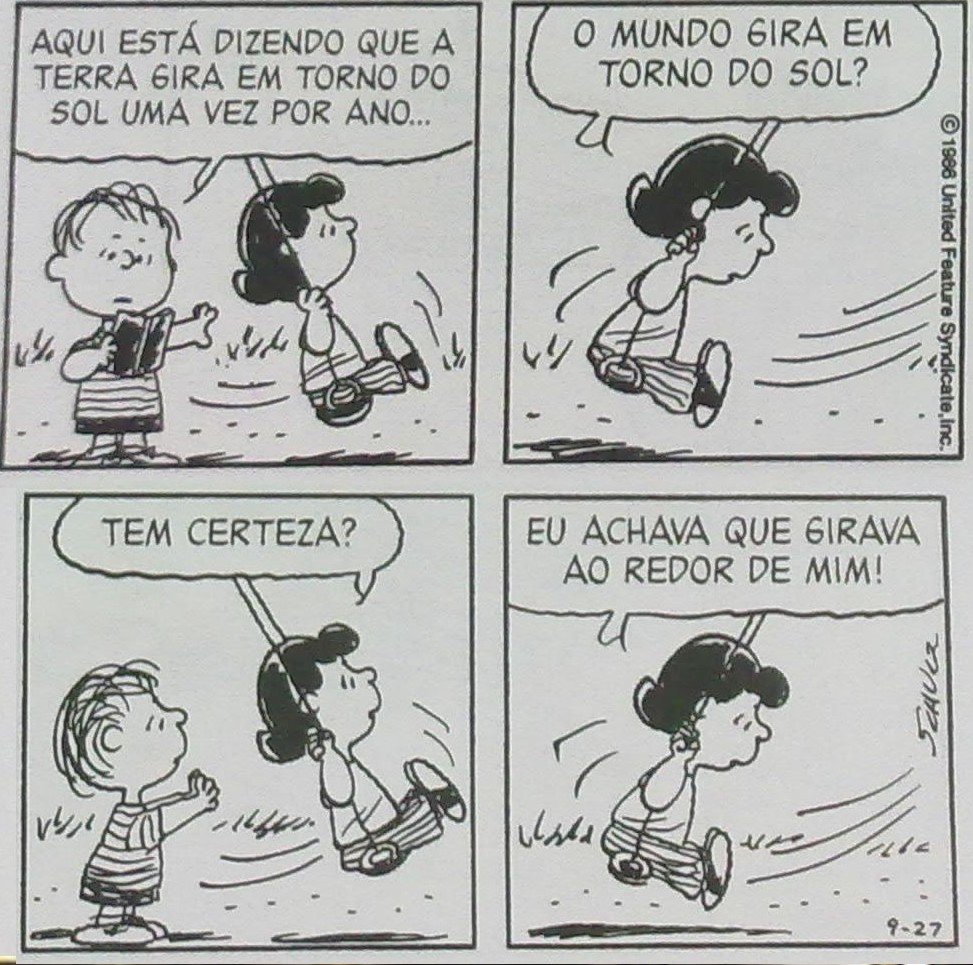 Quem vai chegar em primeiro lugar???
http://deposito-de-tirinhas.tumblr.com/image/20291186858
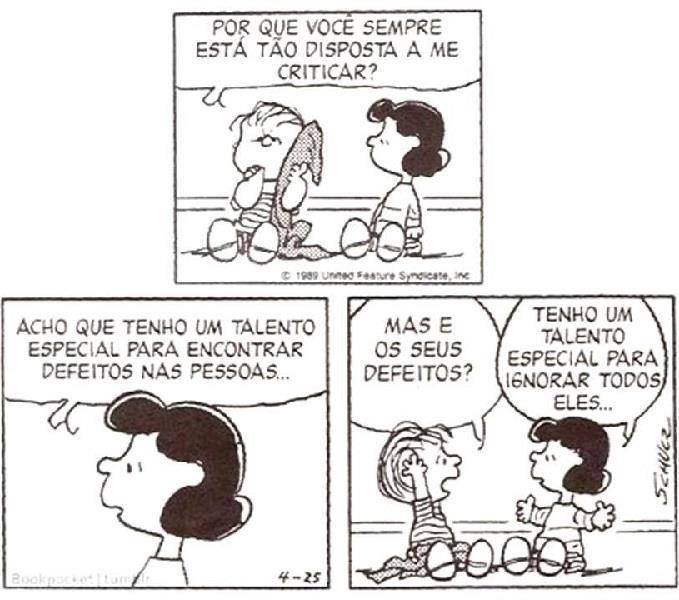 https://www.facebook.com/FasDaPsicanalise/photos/a.408550762522278.97680.408525155858172/686821004695251/
- Você tem a tendência de criticar e julgar os outros? 
	- Você é o tipo de pessoa que tem disposição e sempre procura um erro em alguma coisa ou em alguém?
 	- Você acha difícil ver algo positivo em alguém ou em uma situação porque o lado negativo brilha aos seus olhos? 
	- Você se sente compelido a sempre fazer um comentário crítico “para o bem da humanidade”?							    								H																																ttp://conselhobiblico.com/2015/08/10/vencendo-o-espirito-critico/
Crítica no dicionário: 1.  Análise, feita com maior ou menor profundidade, de qualquer produção intelectual de natureza artística, científica, literária, etc.2. Capacidade de julgar.3. Opinião desfavorável = censura, condenação										Neste sentido, criticar é:  Fazer comentários desfavoráveis a respeito de pessoas ou coisas…dizer mal de…pôr defeitos em...
Julgamento - Ato de julgar: 
1. Proceder ao exame da causa de.
2. Decidir (como juiz, árbitro, etc.).
3. Sentenciar.
4. Formar juízo acerca de.
5. Imaginar.
6. Crer, supor.
7. Formar conceito.
8. Ser juiz de si mesmo.
Como é a pessoa com espírito crítico?
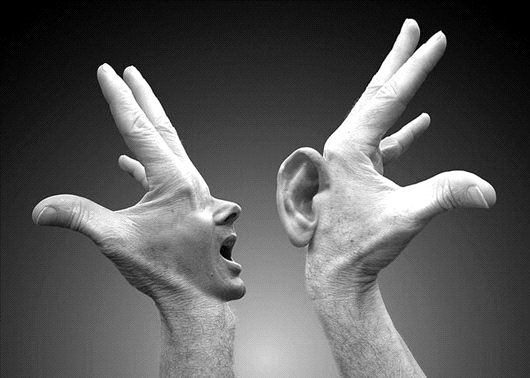 http://leila-castro.blogspot.com.br/2013/08/a-critica-e-suas-motivacoes.html
Características:
habilidade de apontar os erros dos outros e, ao mesmo tempo, minimizar os próprios erros.
não aceita o ponto de vista dos outros porque acredita que o seu ponto de vista é o correto.
acredita que tem a capacidade de conhecer as motivações alheias
quase sempre é praticado sob o disfarce de zelo pelo que é certo.
Por trás de um espírito críticoavaliando o coração
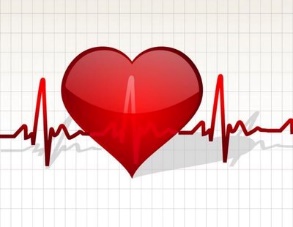 http://img.recantodasletras.net/?id=908838&maxw=400&maxh=533&bgcolor=FFFFFF
Há vários fatores que podem contribuir para o desenvolvimento de um espírito crítico...
1. O “Fator EU”
inclui ciúmes ou inveja, vingança, raiva, ódio e rancores...procuro falhas, erros da outra pessoa a fim de obter uma recompensa pessoal/satisfação pessoal.
2. O “Fator Medo”
envolve sentir-se ameaçado por alguém ou ansioso em relação a alguém, e produz um espírito crítico como forma de proteção/defesa pessoal.
3. O “Fator Controle”
envolve o senso de perda de controle, e então a prática de manipular/envergonhar a outra pessoa com o propósito de retomar o controle da situação.
OS EFEITOS DE UM ESPÍRITO CRÍTICO
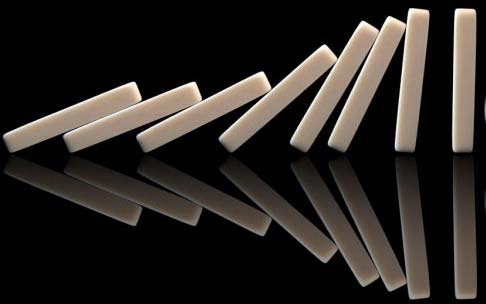 https://uploads.socialspirit.com.br/fanfics/historias/fanfiction-fall-out-boy-efeito-domino-2230942,210720141153.jpg
Um espírito crítico desagrada a Deus 
É um pecado sujeito a ser julgado por Ele
Um espírito crítico em ação é o contrário de amar o nosso próximo como a nós mesmos
A nossa comunhão com Deus fica prejudicada 
Um espírito crítico não reflete a Deus. Na verdade, essa é uma característica do ímpio.
Veja a perspectiva bíblica
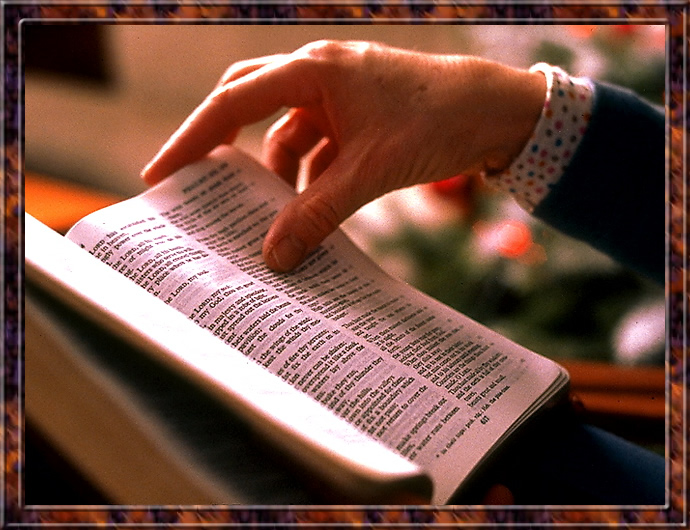 https://marcuspaixao.files.wordpress.com/2011/07/como-ler-a-biblia.jpg
“Quem é você para julgar o servo alheio? É para o seu senhor que ele está em pé ou cai. E ficará em pé, pois 		o Senhor é capaz de o 				sustentar. ”								 	Rm 14.4
“Meus irmãos, não falem mal uns dos outros. Quem fala mal do seu irmão em Cristo ou o julga está falando mal da lei e julgando-a. 
Pois, se você julga a lei, então já não é uma pessoa que obedece à lei, mas é alguém que a julga. 
Deus é o único que faz as leis e o único juiz. 
Só ele pode salvar ou destruir. 
	Quem você pensa que é, para julgar os 					outros? ”						 					Tg 4.11 e 12
As máximas do mundo são diretamente contrárias a mentalidade de Cristo...	Então, a seriedade do pecado da crítica não é tanto o fato de julgar meu irmão, mas de assumir uma posição que pertence a Deus.
Isso tudo éORGULHO...nos colocamos no lugar de Deus e criticamos e julgamos as pessoas.
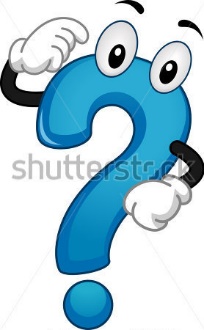 Esclareceu??Relembrou de verdades espirituais??
http://png.clipart.me/graphics/previews/130/illustration-of-a-mascot-question-mark_130376573.jpg
Lembre-se:O evangelho também é para nós no dia de hoje!“Se confessarmos os nossos pecados, ele é fiel e justo para perdoar os nossos pecados e nos purificar de toda injustiça. ”1 Jo 1.9
Motivados pela graça de Deus, à sombra da cruz de Cristocorramos para o alvo... 	enfraquecer nosso maior inimigo e cultivar a HUMILDADE.
VENCENDO O ESPÍRITO CRÍTICO!!!
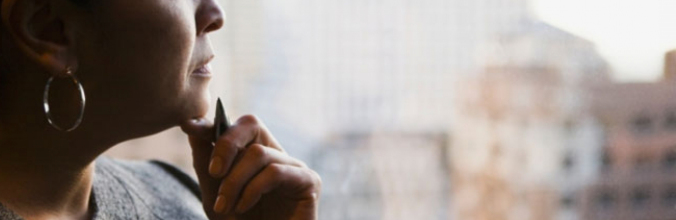 https://www.google.com.br/search?q=Por+trás+de+um+espírito+crítico.&es_sm=93&source=lnms&tbm=isch&sa=X&ved=0CAcQ_AUoAWoVChMI662HkKOByAIVh
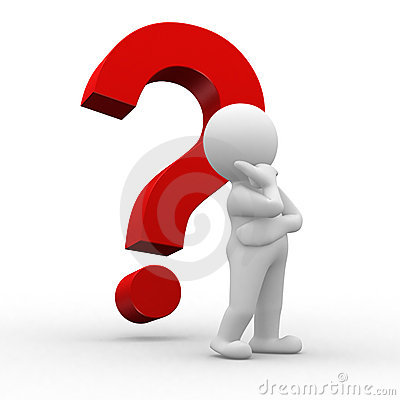 http://thumbs.dreamstime.com/x/ponto-de-interroga%C3%A7%C3%A3o-6906191.jpg
Paulo nos deixou o exemplo:

igreja de Corinto 
 1 Co 1.1-9
v. 1 – “Sempre dou graças a meu Deus por vocês, por causa da graça que lhes foi dada por ele em Cristo Jesus. ”   

		
			Em pessoas que precisavam 	ser corrigidas Paulo viu evidências da 	graça de Deus.
PERSPECTIVA DIVINA       Como foi formada a perspectiva que o capacitou a ver e apreciar evidências na vida dos coríntios?
Reconhecimento da iniciativa de Deus (à convocação dEle, à qual respondemos) 		Paulo sabia que os coríntios haviam sido chamados e que a graça de Deus os havia alcançado.
v. 8 – “Ele os manterá firmes até o fim, de modo que vocês serão irrepreensíveis no dia de nosso Senhor Jesus Cristo.”
Certeza da fidelidade de Deus - Deus havia começado e continuaria a boa obra na vida deles.
Desafios a nossa frente !!!
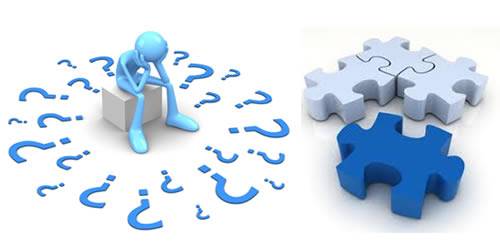 http://www.oqueeoquee.com/wp-content/uploads/2012/03/jogos-de-logica.jpg
No lugar de criticar ou julgar, procurar diligentemente identificar evidências da graça nas pessoas!!!
Buscamos evidências da graça:

		1. Em nossa família ???
	cônjuge ?
	filhos ?
2. Na Igreja

Voce é “o” descobridor de defeitos???
É rápido para perceber os problemas e lento para ver a obra de Deus na vida dos irmãos??? na vida da igreja???
“Mortificamos o orgulho e cultivamos a humildade identificando evidências da graça na vida das pessoas ao nosso redor...
Sem esta perspectiva sempre teremos a tendência de ser crítico e pessimista em nossa atitude em relação aos outros. ”

                                                                                                                                                                                               
                                                                                                                                                                                        
                                                                                                                                                                                       Humidade Verdadeira Grandeza,  C.J.Mahamaney, pag 90
Café...
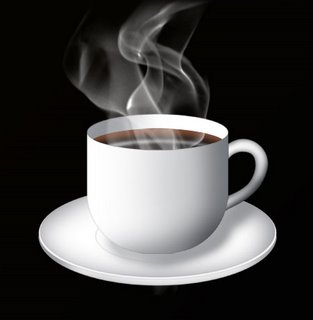 http://rehmoreira.blogspot.com.br/2010/07/cafe-velho.html
ENCORAJANDO OUTROS
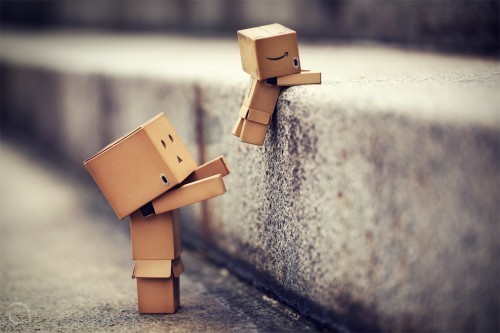 http://batistabarcelona.com/wp-content/uploads/2015/06/coragem-encorajamento1.jpg
“A língua tem poder sobre a vida e sobre a morte; os que gostam de usá-la comerão do seu fruto. ” 
				Pv 18.1
		
	O cuidado com as palavras. 
	“Seriedade e consequência da nossa fala.”
2. “Nenhuma palavra torpe saia da boca de vocês, mas apenas a que for útil para edificar os outros, conforme a necessidade, para que conceda graça aos que a ouvem.”
						Ef 4.29

		“Isto sim...isto não...”				contrastes.
“Nenhuma palavra torpe saia da boca de vocês, mas apenas a que for útil para edificar os outros, conforme a necessidade, para que conceda graça aos que a ouvem.” 
						Fp 4.29
O que é proibido: 
				linguagem Torpe, que trazem deterioração, que são prejudiciais, que rebaixem, que causem dissensões, que causem efeito destrutivo e desencorajador.

 O que Ele exige, ordena: 
						 “mas apenas”... 
					“e sim unicamente”						o que edifica.
Edificar é:

1. construir 
2. Fundar.
3. Induzir ao bem
          e à virtude
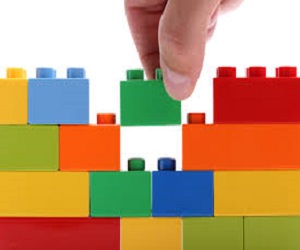 Na centralidade da cruz 

 no caráter, nas promessas de Deus    	nas Escrituras.

	não vamos falar de nós mesmos, mas do que está na Bíblia.

Encorajar, edificar conforme as Escrituras.
Quando ??? 

	conforme a necessidade 
				da pessoa 


							Como ???

   				conhecendo a pessoa...
					sua necessidade... 							sua situação
Com que propósito ??? o que quero  alcançar???transmitir “graça aos que ouvem” ! este é o propósito bíblico para cada uma de nossas conversas, com cada interação pessoal.
. A graça justificadora (aos condenados no pecado). A graça santificadora (aos que lutam com um pecado especifico). A graça confortadora. A graça sustentadora...
Para Sinclair Ferguson, as “palavras”:“São as dobradiças nas quais a porta da alma se abre a fim de revelar nosso espírito...”
Humidade Verdadeira Grandeza,  C.J.Mahamaney, pag 98
Palavras torpes, orgulhosas, cheias de razão para si mesmo?
				OU
 Palavras que edificam, cheias de graça, fruto de um coração que se preocupa com os outros e não focado em si mesmo e em suas necessidades? um coração humilde?
Orgulhosos...

            preocupam-se consigo, exigem justiça própria, são sábios aos seus próprios olhos, tem pensamentos elevados demais sobre sua pessoa para se importar em edificar os outros ou ser sensível a necessidades dos outros.
Humildes...

		são receptivos, se importam com os outros, ouvem, falam menos, servem para edificar o outro...
não para se promover.
Amar e não odiarEncorajar ao invés de destruirAgir com graça ao invés de afligircom um espírito crítico.
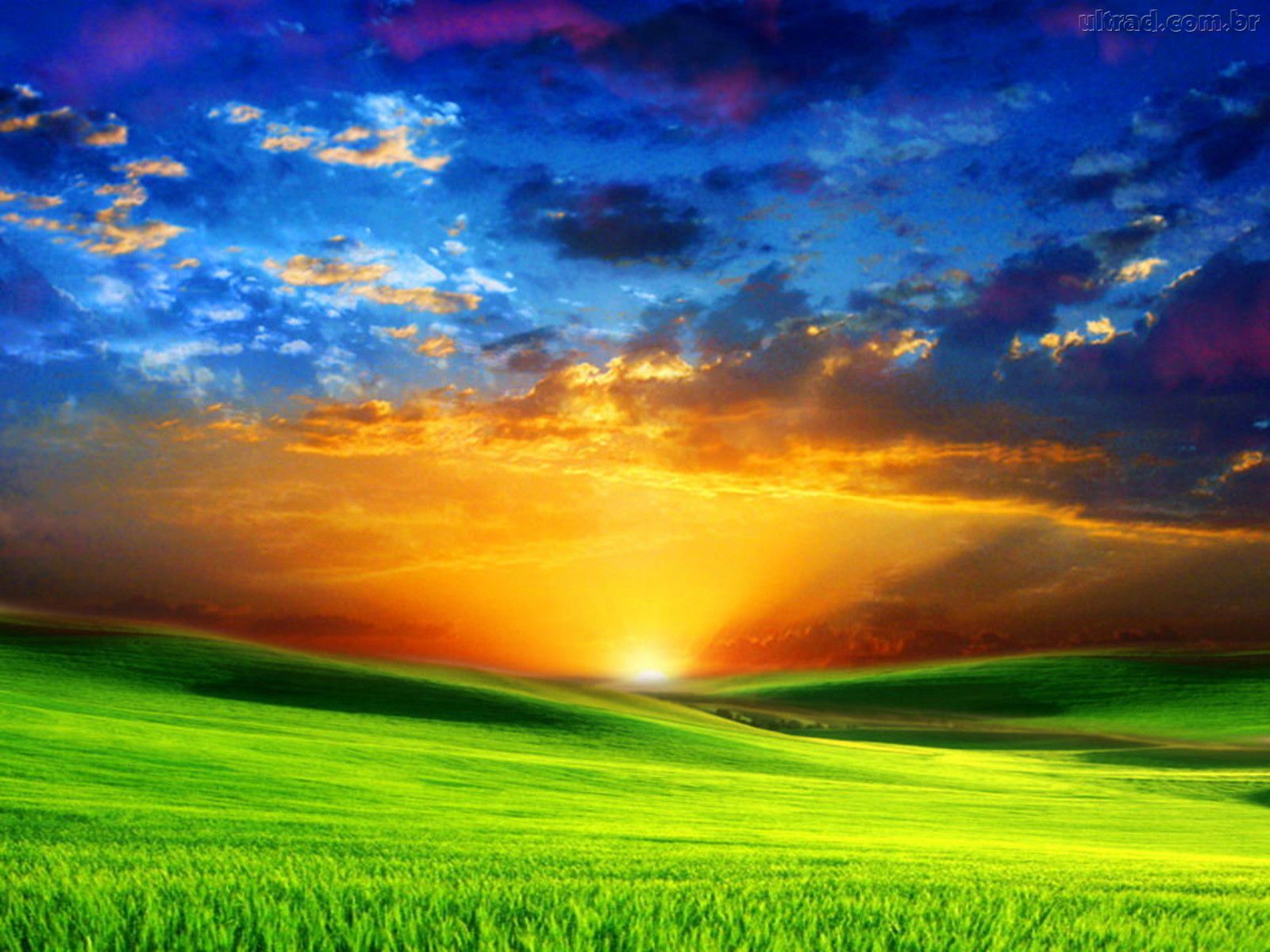 “Os cristãos não devem ter um espírito crítico. Não nos foi dada nenhuma autoridade para julgar o coração das pessoas. E saberemos que vencemos o espírito crítico quando formos caracterizados por possuir um espírito perdoador, fruto de um coração perdoado por Deus.”
10/08/2015 / CONEXÃO CONSELHO BÍBLICO
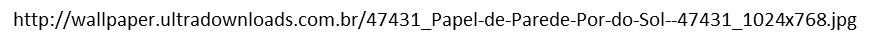 Referências Bibliográficas

Vencendo o espírito crítico 10/08/2015 / CONEXÃO CONSELHO BÍBLICO
Bridges, Jerry. “PECADOS INTOCÁVEIS”, Ed. Vida  Nova
MAHANEY, C.J. “Humildade a Verdadeira Grandeza”, Ed. Fiel
www.bibliaonline.com.br/nvi
www.bibliaonline.com.br/acf